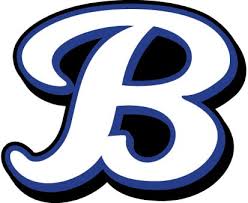 11th grade College & Career Information
 Class of 2024
Today
Time to start mapping out life after BHS-options
College, Career and Military Information 
Next Steps
High School and Beyond Plan
Options after BHS ?
Public College/University
Private College/University
Community College
Technical School
Art School
Apprenticeship
Military
Gap Year: Employment? Community Service? Travel?
Minimum College Admission Standards (CADR’s)
4 years of English
3 years of Math (through Algebra 2)
Senior year Math-Based Quantitative Course (math, stats, algebra-based science, AP Computer Science, Bridge to College Math, qualifying CTE/CCR Math course)
If you have completed math beyond Algebra 2 (Stats, Precalculus, etc.), you have met all CADR math requirements.
3 years of Social Studies
3 years of Science 
2 credits must be laboratory science.
1 credit must be earned in an Algebra-based science course. WWU (and some others) specifies that applicants meet this requirement with either Chemistry or Physics.
1 credit must be earned in Biology, Chemistry or Physics.
2 years of World Language (same language)
1 year of Fine, Visual or Performing Arts (or 1 credit beyond minimum in any other CADR subject area)
Community/Technical Colleges
Why a Community/2-year or Technical College?
Specific area of interest 
Cybersecurity/IT Pro, Dental or Medical Assistant, etc.
More AFFORDABLE
1 quarter tuition alone:  
Cascadia = $1486 for 2022-23
UW Seattle = $4080 for 2022-23
Academic Flexibility	
Great for those who struggled in HS or aren’t sure yet of their path. Or for those who didn’t get into their top choice 4-year school and want to try transfer route.
Transition to 4 Year College
Among transfer students, highest admission priority is given to those who have earned an AA degree and have 90 transferrable credits in preparation for an academic major. However, you can transfer as a “transfer student” with as few as 40 transferrable college credits.
Apprenticeships
Most often Affiliated with a Community College.
Education requirement minimum of GED or HS diploma.
Earn money while you learn your job.
Training and supervision by skilled journeyman worker.
Typically takes 2 to 4 years to complete.
Often earn a slightly higher wage at graduation than a University graduate.
Learn more at https://www.lni.wa.gov/licensing-permits/apprenticeship/become-an-apprentice
Military Career
Branches: Army, Navy, Air Force, Marine Corps, Coast Guard, Air National Guard & Washington Army National Guard.
Enlist – 4-8 years avg. commitment, depending on branch
Military Academies (Congressional Nomination required from U.S. Representative or a U.S. Senator from your state of residence-and any member of congress for USMMA):
The United States Military Academy (West Point) (nomination req’d.)
The United States Naval Academy (nomination req’d.)
The United States Coast Guard Academy (no nomination req’d.)
The United States Merchant Marine Academy (nomination req’d.)
The United States Air Force Academy (nomination req’d.)
ROTC (Reserve Officer Training Corps)—Receive merit-based scholarship or financial aid to attend college/university while receiving military training—in exchange for military service upon graduation.
Stop by and speak with Mr. Dawson if you’re interested in a military career.
Serving in the military is not for everyone, but the perfect fit for some.
Next Steps
If 4-year college bound—you are no longer required to submit SAT or ACT scores to in state 4-year colleges/universities. However, make sure to check school websites for specific details on their test policy, especially if applying for scholarships or schools out of state.
GAP Program—Guaranteed admission to WWU, WSU, EWU, CWU and Evergreen if you have a 3.0 and above and meet the CADR’s. Still need to apply to a given school in order to be accepted.
Learn about Colleges
Attend College Fairs/Nights in the fall—Even if just virtual
Meet with College Rep.’s here at BHS in the fall
Visit schools (this summer?)
SuperMatch in Naviance/High School and Beyond Plan (HSBP)
Check out the applications (school websites & Common App)
Begin Search for Scholarships
Washboard.org
Scholarship Foundation of Northshore-applications available in late October 2023
College websites 
District Scholarship list-available in Career Center and on our website
Bold.org
Financial Aid Night – October 2023
FAFSA for 2024-25 academic year will open in December 2023 (Previously in October)
Utilize the Counseling Office, our Counseling Office website & Naviance
We are here to help you! Our website & Naviance are great resources, use them!
CHECK YOUR APPS.NSD.ORG EMAIL!!